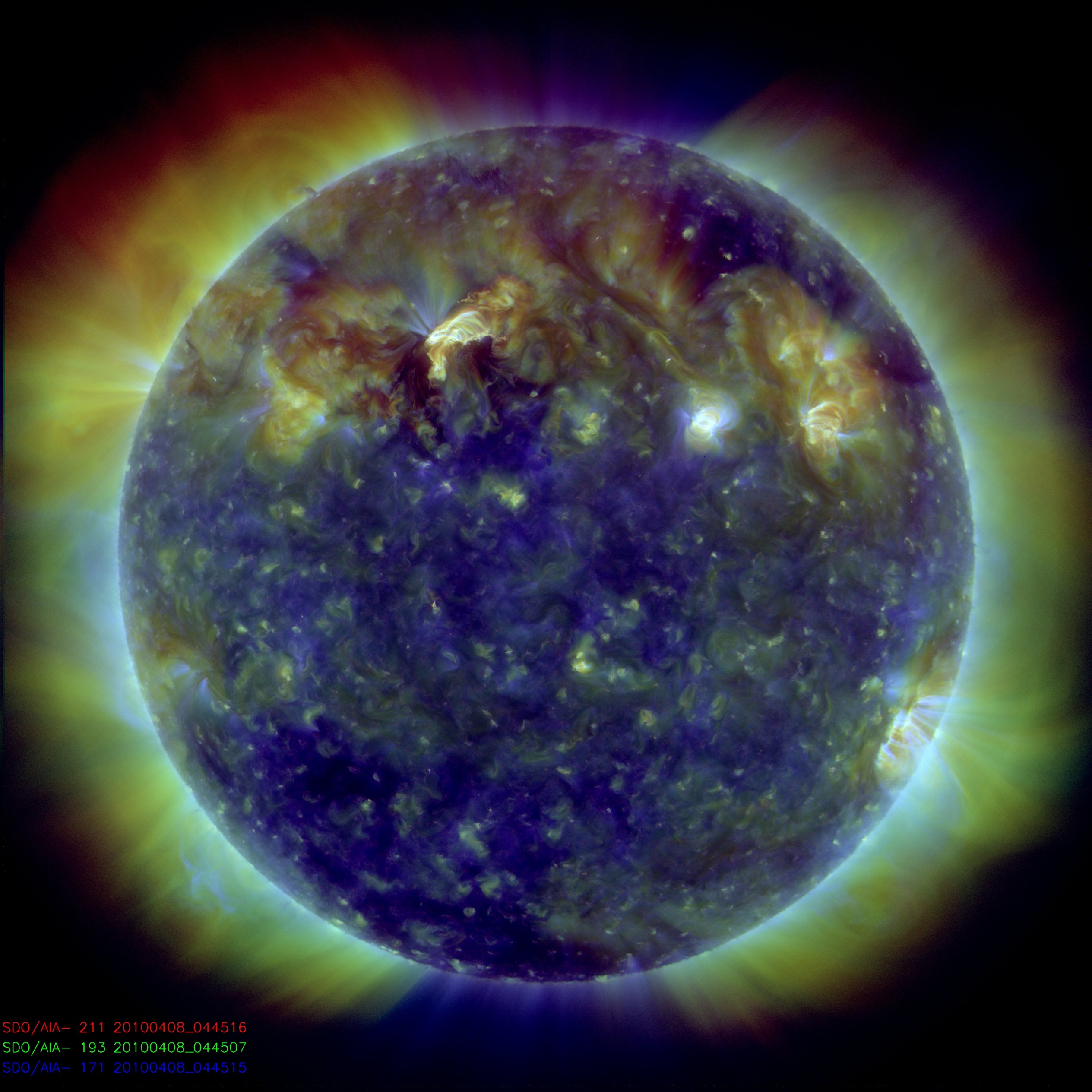 DISTRIBUTING AND MINING SDO DATA IN EUROPE
S. Parenti1, V. Delouille2, S. Dalla3, K. Bocchialini1, H. Ballans1, D. Boyes2, S. Chapman3, J.-F. Hochedez2, B. Mampaey2, M. S March3, E. Soubrie1, R. W. Walsh3
IAS, CNRS / Univ. Paris Sud XI, Orsay Cedex, France
Royal Observatory of Belgium, Brussels, Belgium
University of Central Lancashire, Preston, United Kingdom
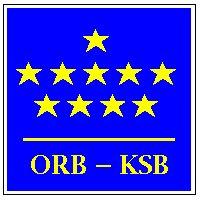 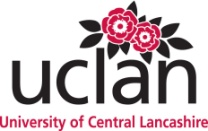 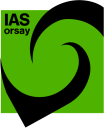 Motivations for European data centers
The Data Centers in Europe will:
Give a quick access to the data (level 1) avoiding saturation of the JSOC line.
Provide additional and complementary services to the EU (and not only) community that those proposed by JSOC.
Archiving, data distribution, forecasting activities…
2
COSPAR Assembly 19-23 July 2010
The host institutes
Three institutes with special interest on AIA data:
ROB: European hub for AIA data, redistribution (e.g. via VO-Soteria, see presentation Boyes), archive tailored to user’s demands, participation in Feature Finding Team of SAO
UCLAN…
MEDOC/IAS: solar data archive since 1996. Provides various services to the solar community. Highly involved in the science with SDO.
3
COSPAR Assembly 19-23 July 2010
The AIA data flow
JSOC (US)
1.5 Tb/d  
Level 1.n data
SAO (US)
IAS (FR)
UCLAN (UK)
ROB (BE)
VSO
VSO
USERS
4
COSPAR Assembly 19-23 July 2010
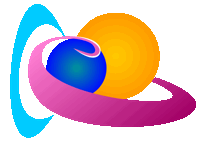 ROB Data Center, Be
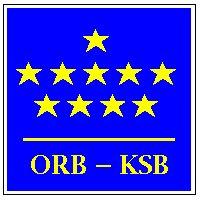 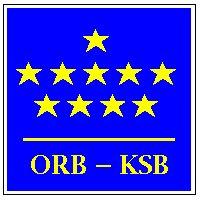 Technical Goals:
Retrieving AIA and HMI data from SAO, and serving UCLan  
Redistribution to end-users via VSO and VO-SOTERIA,
Local copy of Helioviewer for quick visualization
Partial archive,  tailored to user’s demands
Science Goals:
Active regions and coronal holes study
EIT waves and dimmings
Motion and brightness variation estimation
Loop cooling and heating
5
COSPAR Assembly 19-23 July 2010
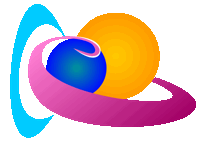 ROB Data Center
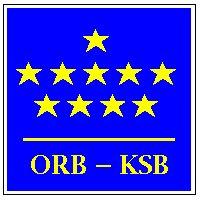 Means:  PRODEX and ROB funding for SDO data center (wissdom.oma.be)
database servers (High availability, 300TB purchased) 
computing and web servers (8 nodes in cluster, 32 cores, 6 NDVIA)
System software (Centos 5.4 OS, netDRMS and JMD)
Realisation: cooperation within Solar-Terrestrial Center of Excellence (STCE)
6
COSPAR Assembly 19-23 July 2010
ROB Data Center
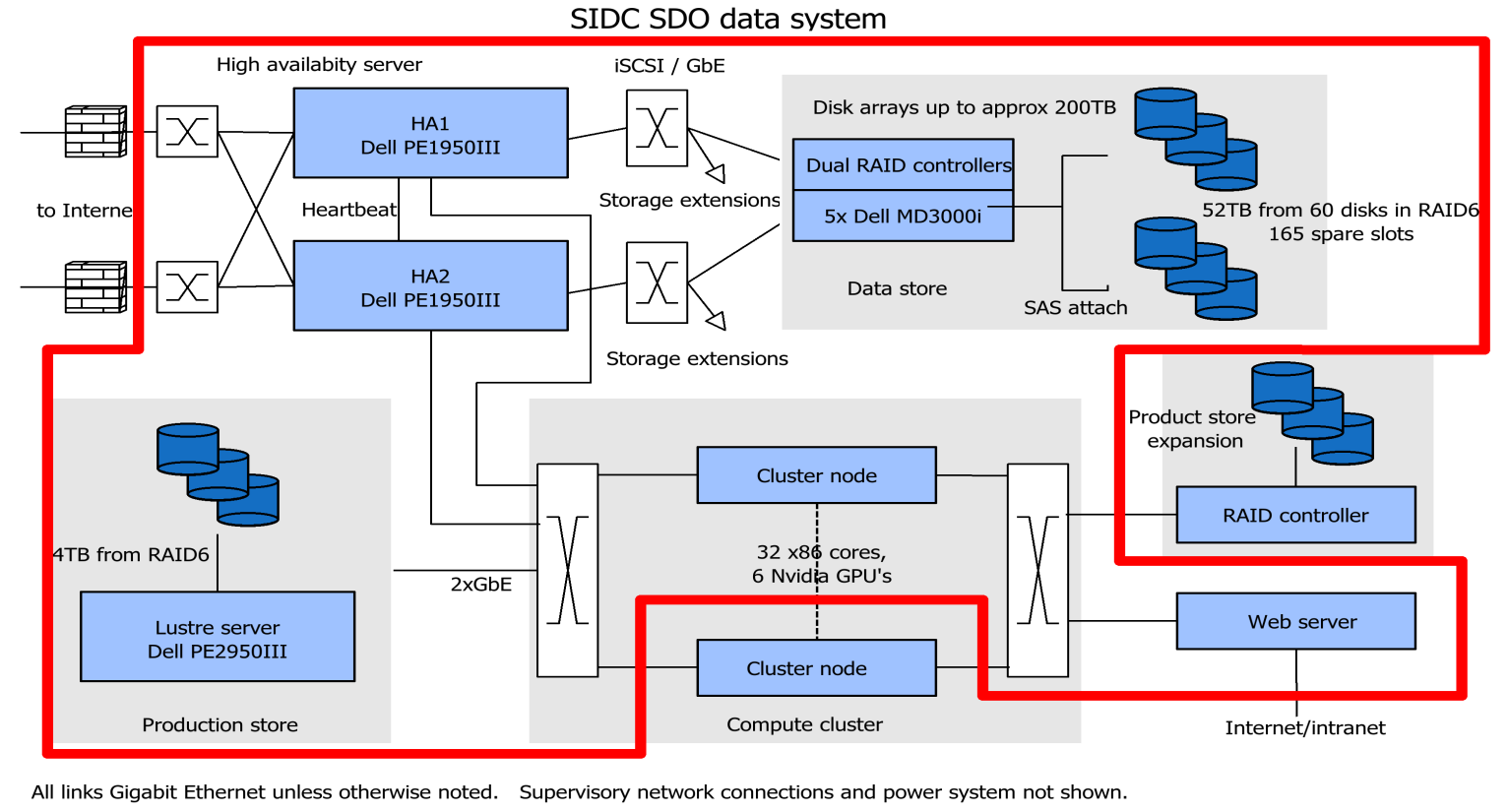 Current storage 52TB, total of 208TB on order, capacity for 338TB.
Compute cluster on ROB intranet, web server for external users
COSPAR Assembly 19-23 July 2010
7
University of Central LancashireData Center, UK
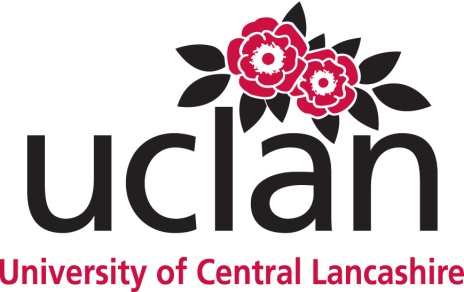 Technical Goals: 
The only SDO archive in the UK, where a large solar community is very active and interested in SDO
Hosting, retrieving and serving the full resolution high cadence recent data in all wavelengths.
Retaining a long term dataset at lower cadence
Means: 
Funded by UCLan’s research equipment fund, 96 TB of data storage to hold a running archive of SDO AIA data
Dedicated 1Gb link to JANET backbone
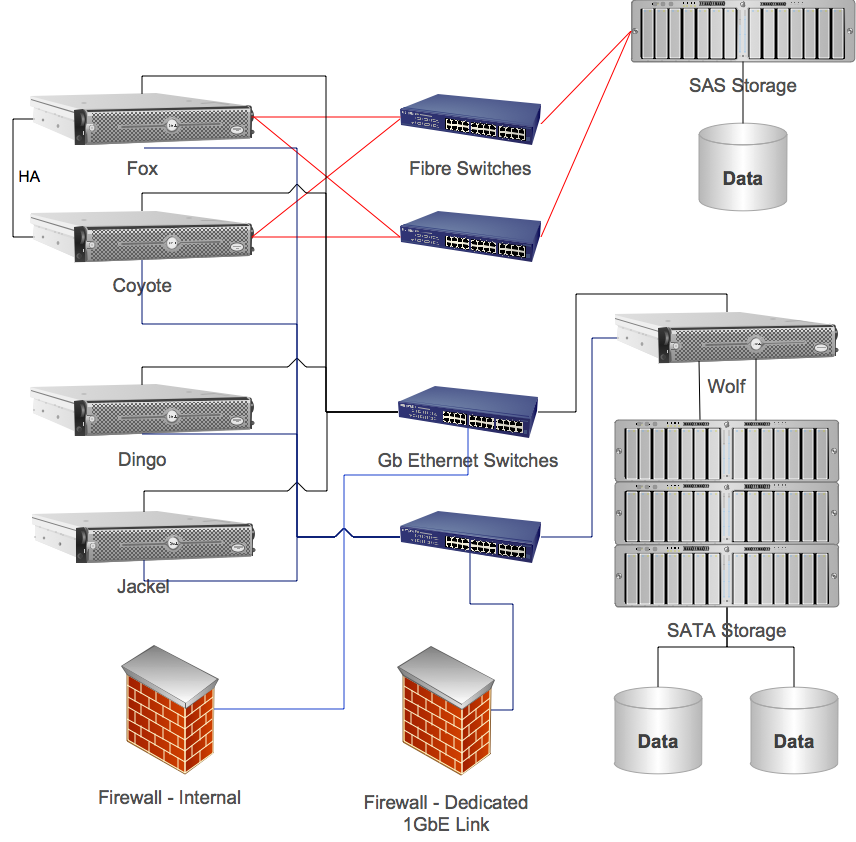 COSPAR Assembly 19-23 July 2010
UCLan: pipeline and science
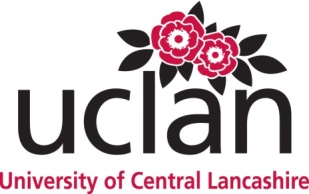 Retrieving AIA data from ROB and serving IAS
Data download is progressing well after initial network issues 
Data will be made available via a VSO interface
Helioviewer will be installed locally for browsing and data selection
Plan to expand the storage as the SDO mission matures
Algorythms on prominence detection (Labrosse et al 2010)  and EUV dimming (Bewsher et al 2008)
Science themes include thermal analysis of coronal loops, coronal oscillations, bright point studies, magnetic field reconstruction
COSPAR Assembly 19-23 July 2010
MEDOC Data Center at the Intitut d’Astrophysique Spatial, Fr
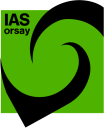 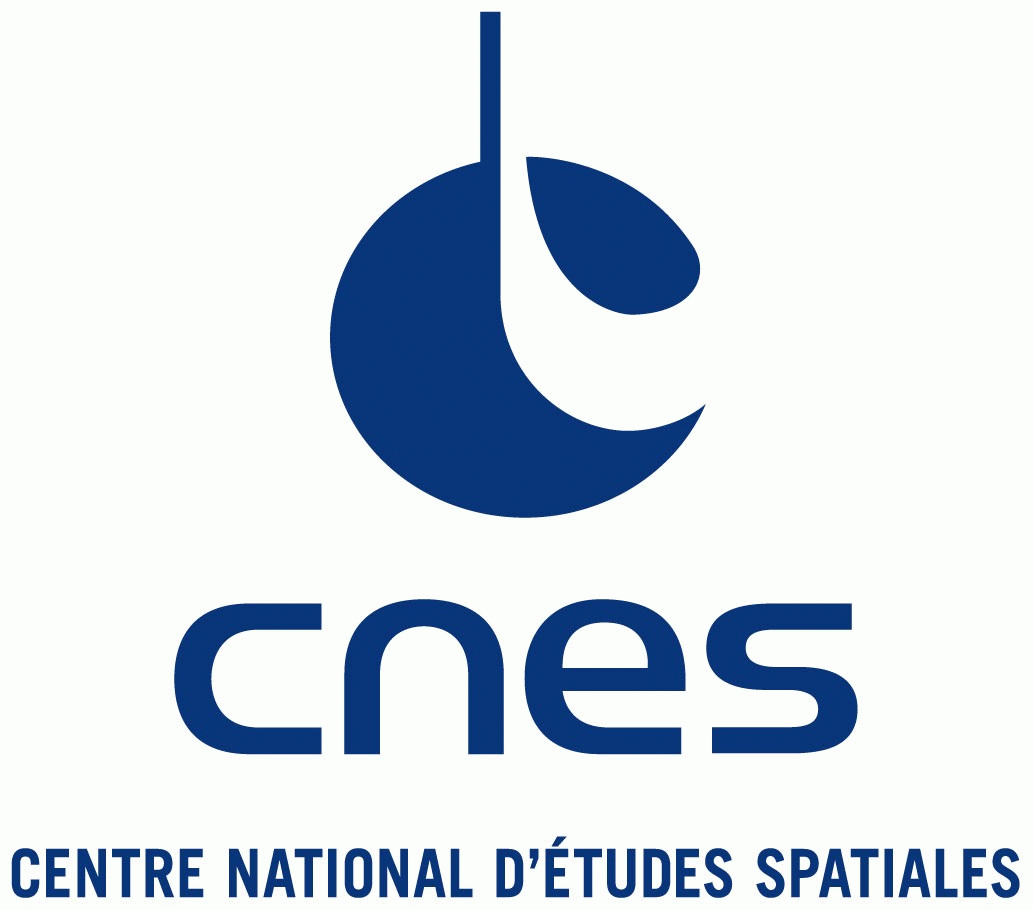 Technical Goals: 
Permanent archiving and re-distributing 10-20% of the Level 1 data.  
Provide services (JPEG 2000 images from SAO, movies, catalogue, visualization and detection tools)
Realization: 
uses its 15 years of experience in solar and stellar data archive (SOHO, CORONAS, STEREO, TRACE, ……)
See also Poster Parenti et al….
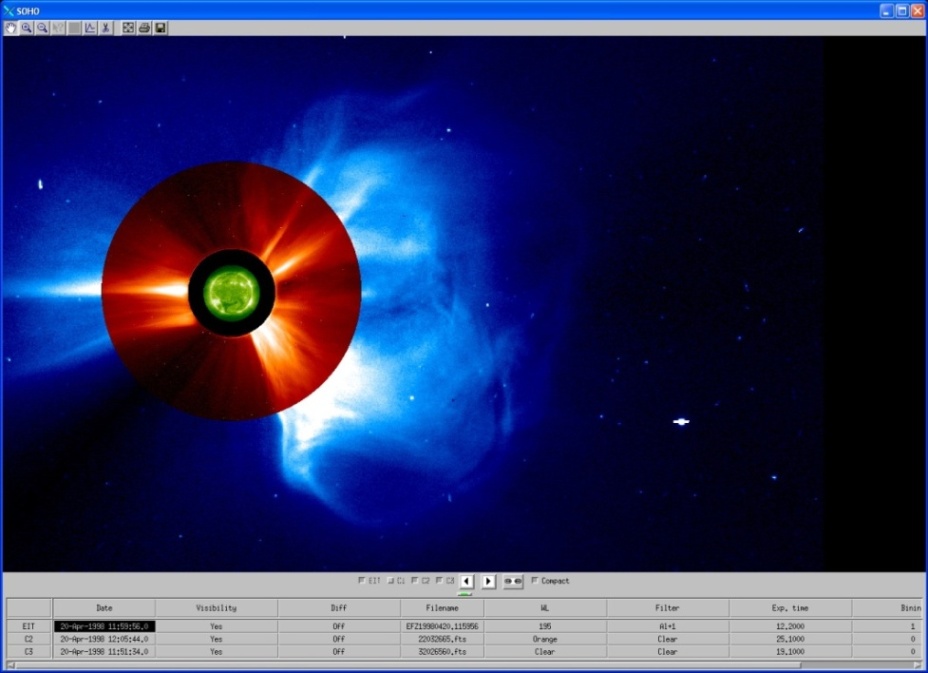 FESTIVAL
10
COSPAR Assembly 19-23 July 2010
IAS: Science Goals
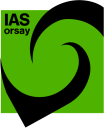 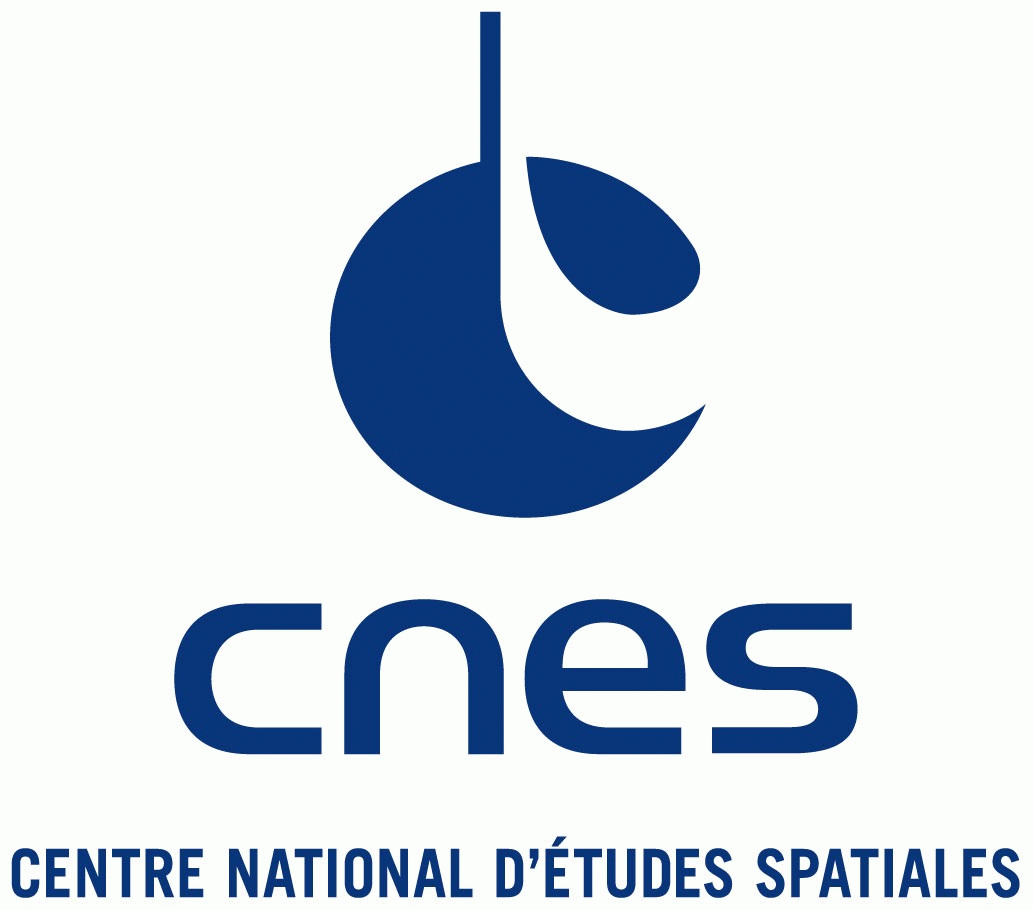 Prominence and prominences eruptions (Buchlin talk E22)
Long period intensity oscillations (Auchère talk E22)
AR, loops and coronal heating 
3D irradiance modeling
Plume morphology
Small-scale activity in the quiet Sun (heating events, turbulence, intermittency) 
Helioseismology (PICARD-HMI)
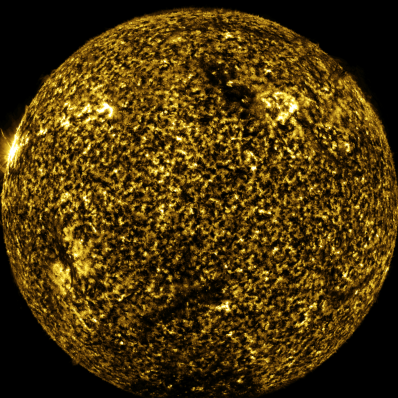 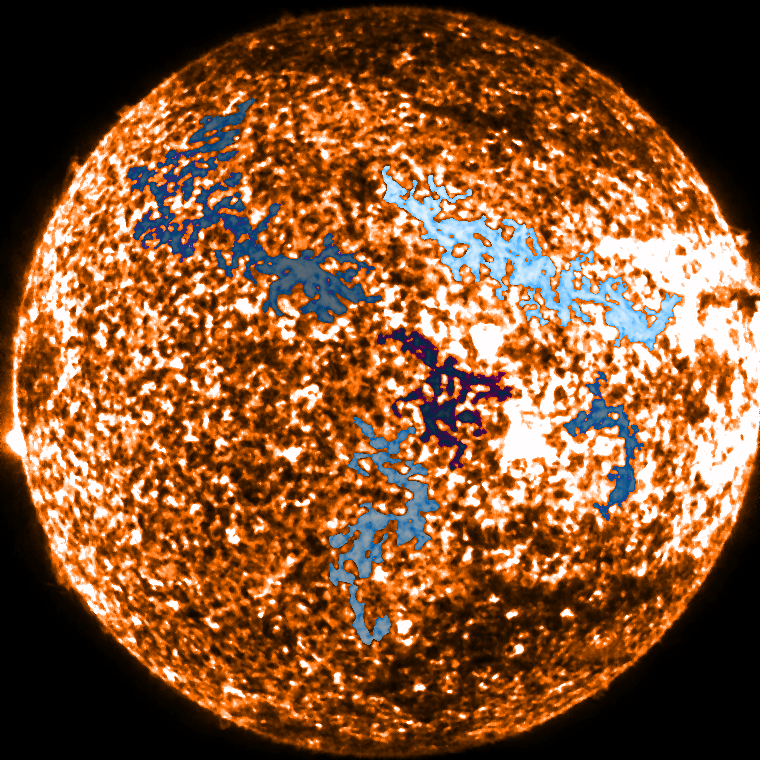 Automatic tool
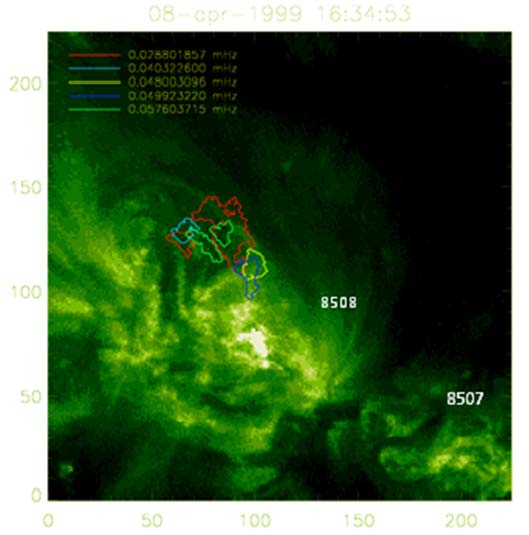 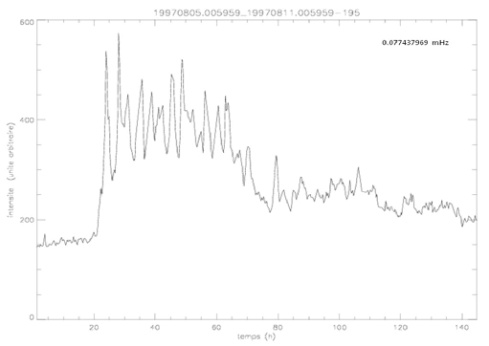 Automatic tool
See also Delouille talk later…
11
COSPAR Assembly 19-23 July 2010
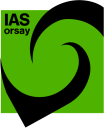 IAS Network and Means
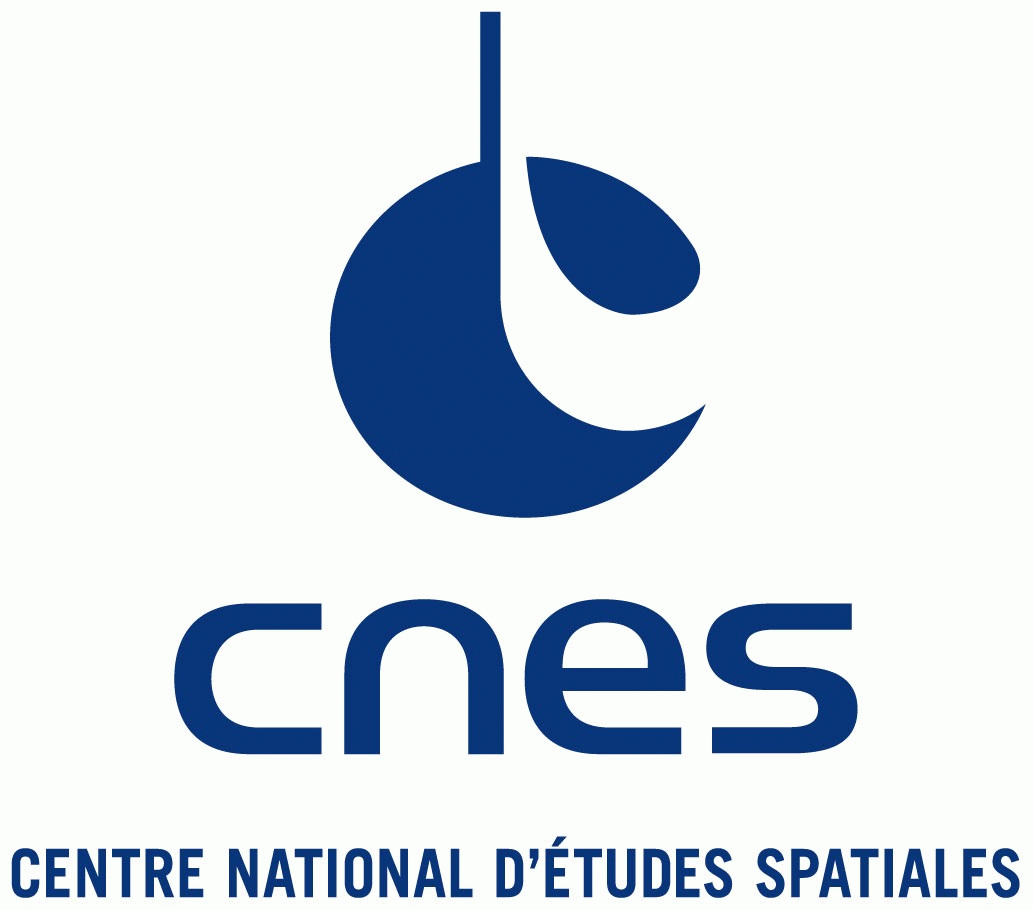 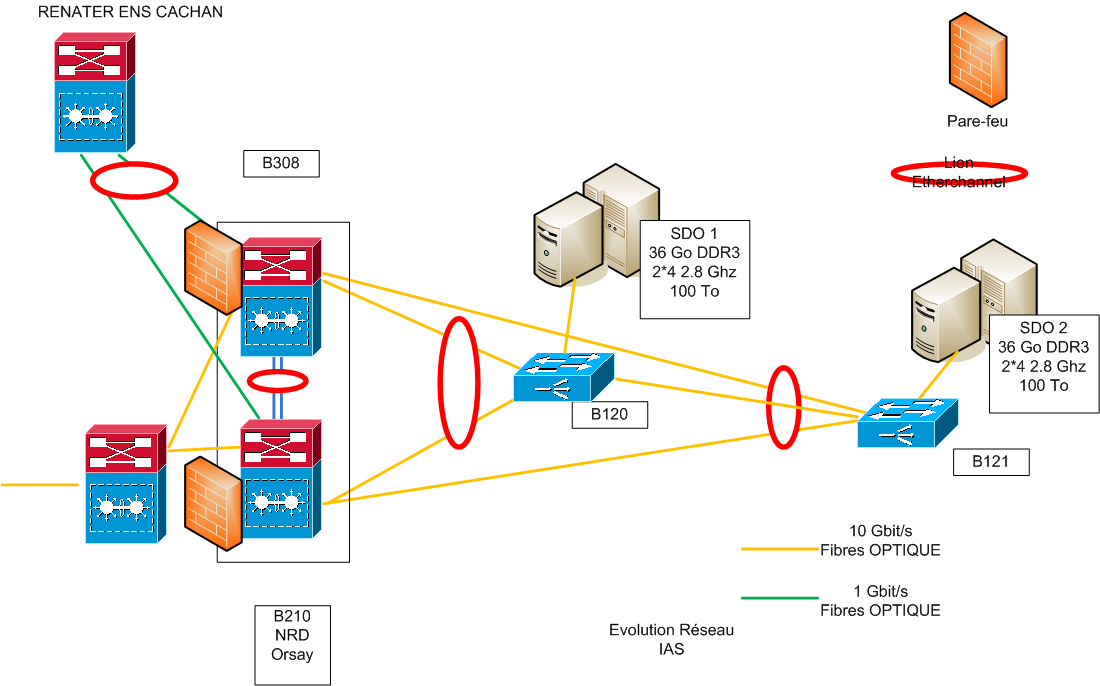 100 % funded Topology
VSS/VRF technology
Means for SDO: 
MEDOC resources  (CNES)
80 TB/year plus redundancy of the critical elements  with automatic swhich of the services
12
COSPAR Assembly 19-23 July 2010
Resources for collaboration between institutes
Regular meetings and teleconference, and use of internet:
Wiki's
For each group to informally publish progress (wissdom.oma.be for ROB)
For intragroup coordination (e.g. wiki on JMD development)
Shared by all groups by topic
Public and private

Mailing lists for SDO data sites
Quick and easy, e.g. to send alert in case of problem 

Software and document sharing
Document versioning	
Software release and visibility (jsoc.stanford.edu/netdrms)
Issue tracking
13
COSPAR Assembly 19-23 July 2010
Conclusion and future activities
3rd SDO pipeline meeting in September with e.g. discussion on archiving system in Europe
Redistribution of data: 
VSO, VO-SOTERIA, other means to be discussed
Proposal to ESA to make SDO a ‘mission of interest’ (in preparation) 
Open to any request/suggestions from the community in terms of services.
14
COSPAR Assembly 19-23 July 2010
Mining SDO data in Europe
An outline of the activity of the ISSI Int’l team on “Mining and Exploiting SDO data in Europe”
 
Véronique Delouille and the Soldyneuro team
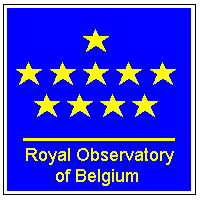 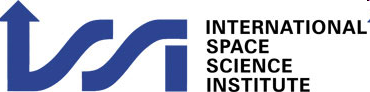 ISSI team on ‘Mining and exploiting SDO data in Europe’
Response to the 2009 call, 20 out of 60 proposals selected
1st meeting in Oct. 2009, 2nd in April 2010
Objectives: 
Coordination in development of automated tools for analyzing SDO data (comparison between algorithm, study of statistical properties)
Combined use of these tools to help answering science questions
16
COSPAR Assembly 19-23 July 2010
The ‘Soldyneuro’ team
USA
LMSAL Karel Schrijver, Neal Hurlburt
SAO Piet Martens, Alec Engell, Justin Kasper





UK and Ireland
U. Glasgow Nicolas Labrosse, Fraser Watson
U. central Lancashire Robert Walsh, Silvia Dalla, Stéphane Régnier
U. Bradford Tufan Colak, Rami Qahwaiji
Trinity College Dublin Peter Gallagher, Paul Higgins


Continental Europe
MPS Davina Innes
IAS  Frédéric Auchère, Susanna Parenti, Eric Buchlin
ROB Véronique Delouille (L), Jean-François Hochedez, Cis Verbeeck, Catherine Timmermans
U. Orléans Thierry Dudok de Wit, Matthieu Kretzschmar, Luis Vieira
U. Zagreb Roman Brajša
				,
17
COSPAR Assembly 19-23 July 2010
Coordination in development of automated tools for detection of:
Sunspot, faculae detection
Magnetic active region, magnetic fragments
Global polarity inversion line, local polarity separation line
Coronal active region
Prominences, filaments
Oscillation in the corona
Photospheric and coronal motion study
18
COSPAR Assembly 19-23 July 2010
[Speaker Notes: Here are the several tools that members of the ISSI team have been developing. A first aim was to include these algorithms in the HEK, and so we coordinate to solve problem that were common to all algorithms for such inclusion]
Science questions
How do photospheric features contributes to the TSI and the SSI?
Who are the precursors for flares?
How do motion of magnetic fragments  correlates with photospheric flow?
What is the coronal responses of photospheric features?
How do filaments, coronal holes, global PSL, and ARs fit co-spatially?
19
COSPAR Assembly 19-23 July 2010
[Speaker Notes: Science questions that we wanted to address using a.o. these algorithms, are the following:

Photosphereic feature: sunspot, umbrae and penumbrae, faculae, network contribute to the total solar irradiance and spectral solar irradiance.
Who are the precursors for flares; 

Motion : how correlate :study inhibition of convection by AR, as well as how 
flows near sunspots and AR behave

Coronal responses to photospheric features: emergence of AR]
Life Cycle of Solar Image Processing
Development of 
automated detection 
algorithms
Feedback for
new requirements
Combination 
of algorithms to 
address Science questions
Comparison algorithms, 
Performance evaluation
20
COSPAR Assembly 19-23 July 2010
How do photospheric features contributes to the TSI/SSI?
Semi-empirical model assumes that  B-field at solar surface causes TSI + SSI
   variations in UV, visible, IR components: 
 Sunspots, faculae, network, Quiet Sun
(Wenzler ‘06, Krivova ’03, …)
Need of robust detection method to estimate the filling factor of these features with precisions
21
COSPAR Assembly 19-23 July 2010
Sunspot and faculae detection
Fraser Watson, U. Glasgow
Bradford team
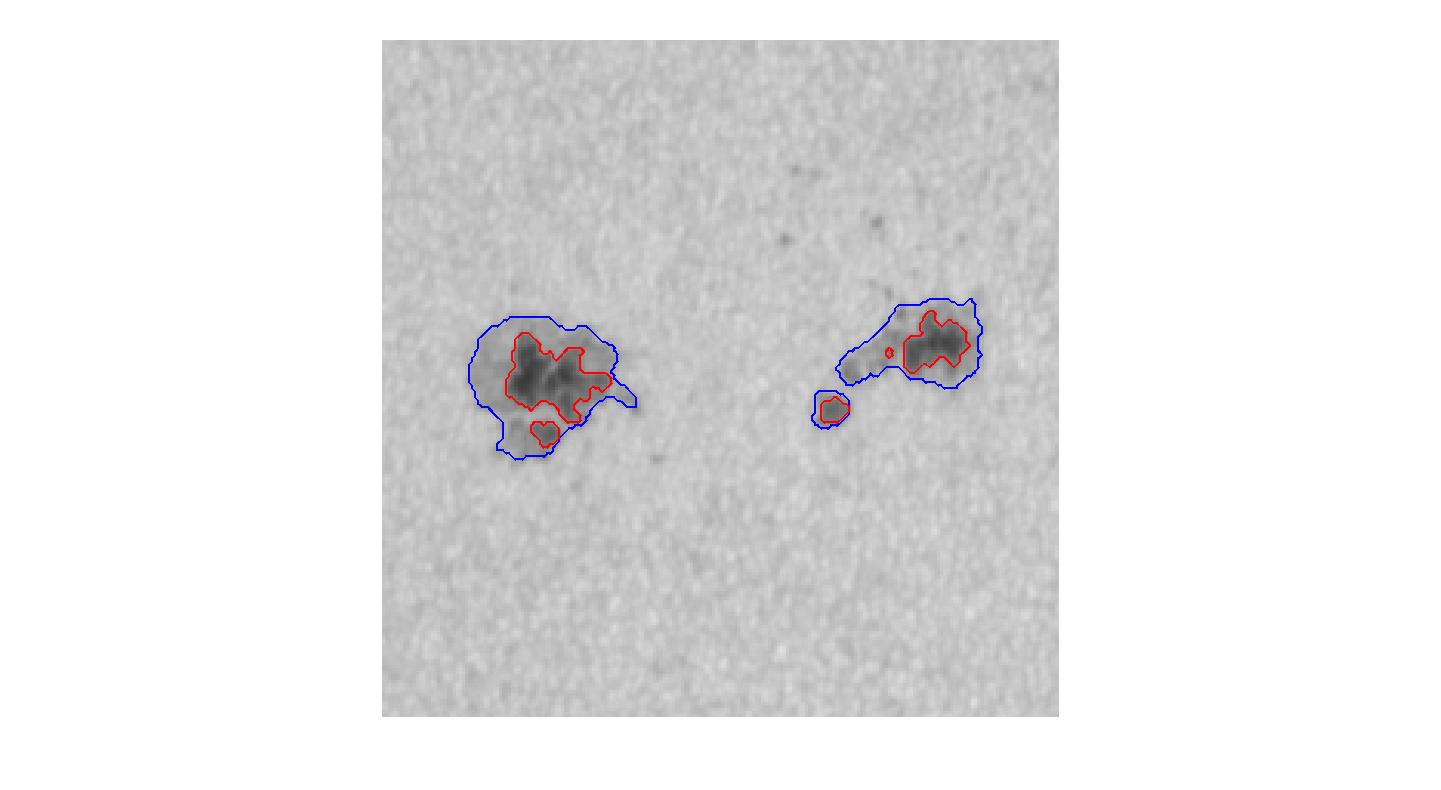 Detection of faculae on MDI continuum
(heliographic coordinate)
Detection of
Sunspot on 
HMI
22
COSPAR Assembly 19-23 July 2010
28th March 2001
29th April 2010
[Speaker Notes: Detection of sunspot:

The background profile is estimated using Morphological operation (dilation, erosion)
Threshold set on the smooth image, where background has been substracted.

Faculae: heliographic cooridnate,  neural network, and adaptive thresholding]
Who are the precursors for flares?
Large-scale Investigation of AR Properties with respect to Flaring Events
Teams:
University of Bradford: AR-flare associations, statistical Feature selection, and machine learning-based prediction techniques. 
Trinity College Dublin: AR detection and property extraction by applying the SMART (Solar Monitor Active Region Tracking) algorithm on  Solar Cycle 23.
23
COSPAR Assembly 19-23 July 2010
[Speaker Notes: Second question i want to talk to you about is the haunting question of flare precursors]
Magnetic AR Properties extracted by SMART  (TCD Team)
24
COSPAR Assembly 19-23 July 2010
Bradford Team
SMART’s AR Properties
NGDC Flare Catalogue
Association, using Date, Time and Location
Associated Data – Full Set
Feature Selection
Best Features
Machine Learning
Machine Learning
Full-Set Evaluation
Best Properties Evaluation
25
COSPAR Assembly 19-23 July 2010
Future prospects
Continued collaboration (teleconference, meeting, google group, 3rd meeting in 2011)
.
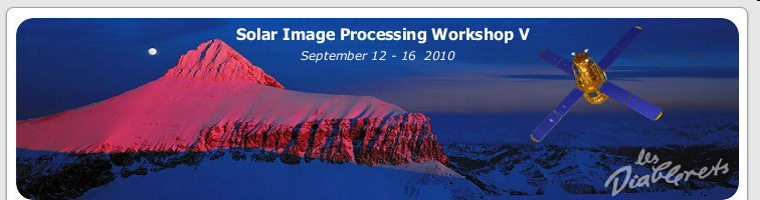 http://www.sipwork.org/sipworkV/
Splinter sessions on:

 Solar Eruptive Events 
 Solar Disk Features 
 Reconstruction of the 3-D solar atmosphere 
 Differential emission measure, solar activity and irradiance reconstruction
26
COSPAR Assembly 19-23 July 2010
Backup slides
27
COSPAR Assembly 19-23 July 2010
ROB Data Center
For database servers
Duplicated database servers in high availability cluster configuration
5 RAID arrays with duplicated controllers for data storage
Duplicated internet connections to physically separate external cables
Dual power supplies, both in servers and computer centre, with generator backups
For computing and web servers
High speed (six parallel drives) 4TB data cache
32 x86 cores plus 6 NVIDIA GPU's for tightly bound computing
Dedicated webserver
System software
Centos 5.4 OS on database servers
netDRMS and JMD
Ganglia overall monitoring
Heartbeat/Pacemaker high availability system
28
COSPAR Assembly 19-23 July 2010
IAS: data mining  (I)
Participation to the Soldyneuro team activity (Delouille presentation):
Algorythm for filaments detection using the 304 channel (see, Buchlin presentation in this session) 
Catalogue and data of filament 
	eruptions



Algorythm for intensity oscillations in the EUV coronal channels (Auchère presentation in this session).
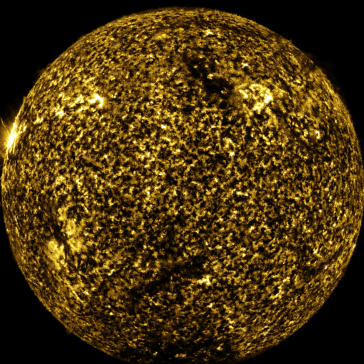 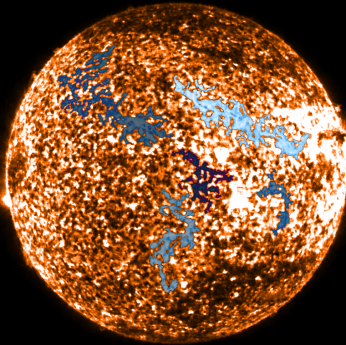 29
COSPAR Assembly 19-23 July 2010
IAS: data mining (II)
Implementation of SDO data in  the FESTIVAL visualization tool
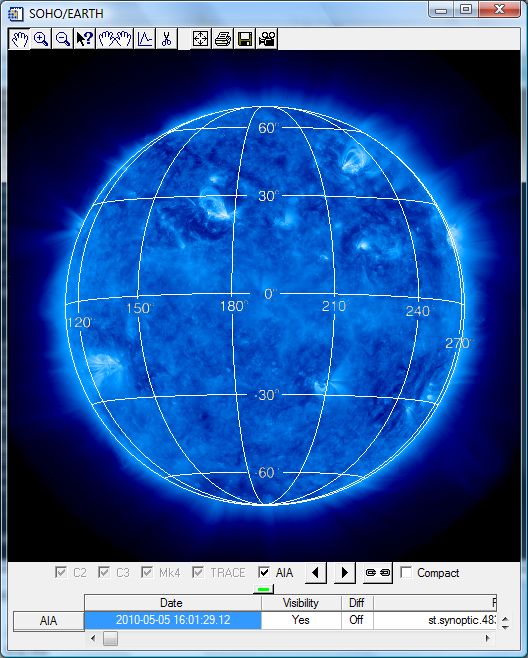 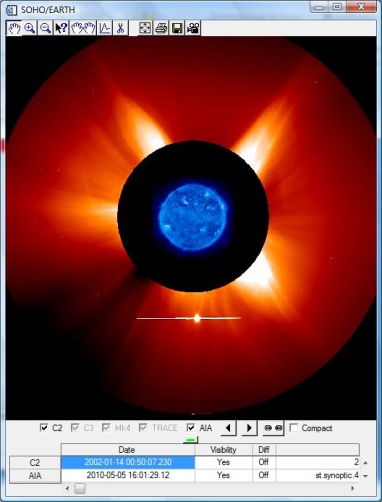 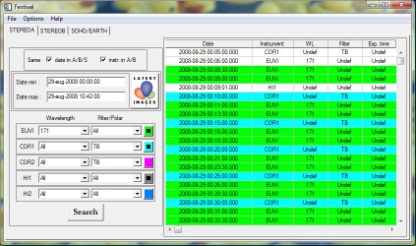 30
COSPAR Assembly 19-23 July 2010
MEDOCEDOC Numbers
Omega (since 2003)
800 orbits
200 Go raw datas
Full dataset : 1,5 To
IRIS
1 Go
CoRoT (since  2007)
>10k records/day
520 Mo/day
MRO (Sélection)
15 Go/day
Planck, Stereo,
> 3 Go/day 
> 1 Go/day
SOHO (since 1996)
1,5M records
1,9To
TRACE (since 2001)
16M records
1,3To
CORONAS (2001-2005)
80k records
70Go
MOST (since 2003)
500k records
50 Go
Today : 100 To (With redundancy + backups)
31
COSPAR Assembly 19-23 July 2010